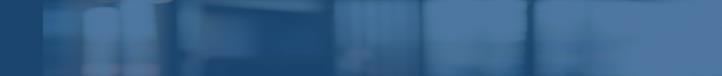 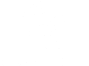 CAPABILITY ANALYSIS
© Bryan Whitefield Consulting (While copyright remains with Bryan Whitefield Consulting, Bryan Whitefield  Consulting grants permission for you to utilise this tool or template for your own internal use.).
1 |